С 23 сентября по 27 сентября в дошкольной  группе  были проведены мероприятия по недели  дорожной безопасности в мероприятиях приняли участие 7 детей.
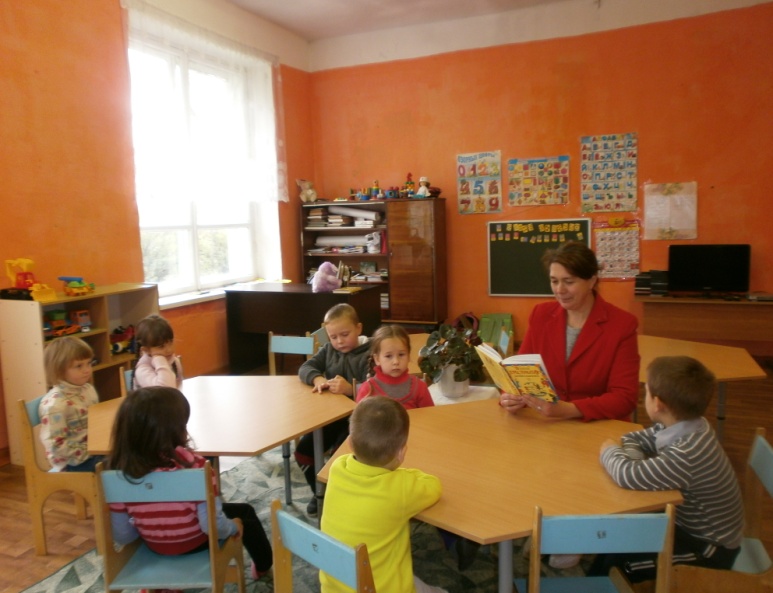 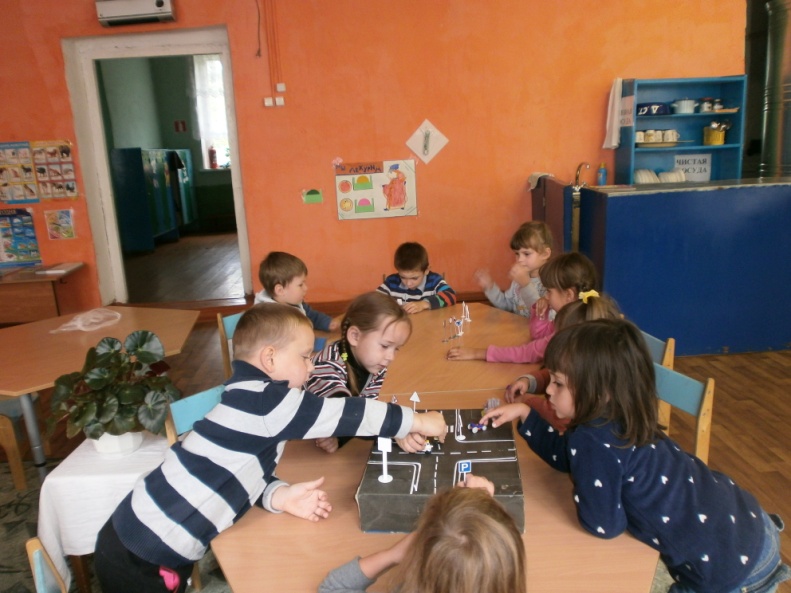 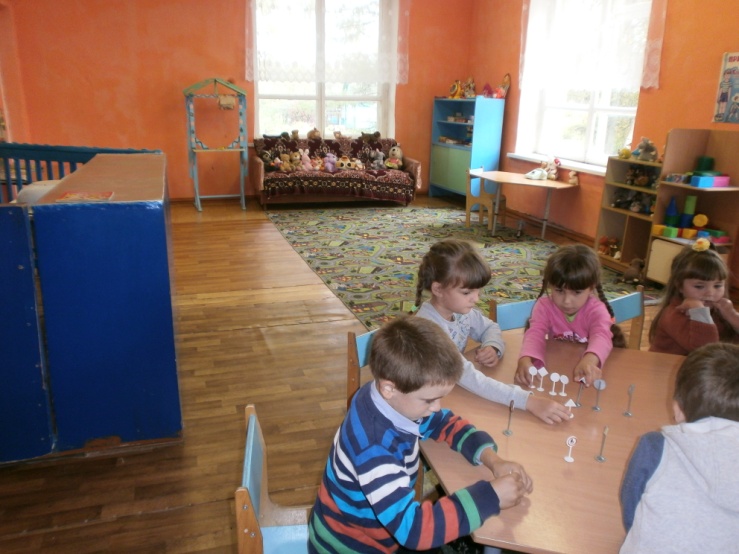